Kvantová   čísla
nabývají celočíselných hodnot

každá kombinace definuje jediný AO:  
	                        (AO) = n,l,ml (r,,)

hlavní kvantové číslo   n = 1, 2, 3, 4 ... Vlnová funkce n,l,m  je vlastní funkcí řešené Schrödingerovy  rovnice pouze pro tyto hodnoty n. Je rozhodující pro energii AO.

vedlejší kvantové číslo   l = 0,1,2.... n – 1. Určuje tvar a směrové vlastnosti AO (u  složitějších atomů ovlivňují i energii AO).

magnetické kvantové číslo  ml  =  -l, -l + 1... 0, +1....+l - 1, ...+l. Určuje orientaci AO k souřadnému systému.

spinové kvantové číslo ms  (parametr spinové funkce)
            	ms = + 1/2 ()           ms = - 1/2 ()
Elektronové slupky a podslupky (energiové hladiny a podhladiny) 

- jsou určeny kvantovými čísly. U velkých atomů se slupky mohou překrývat. 

Elektrony se stejným n leží ve stejné elektronové slupce. 

Elektrony se stejným n i l leží ve stejné elektronové podslupce. 

Elektrony, které mají stejné n, l i m leží ve stejném orbitalu. 

Degenerované orbitaly jsou orbitaly, které jsou popsány stejným hlavním kvantovým číslem a stejným vedlejším kvantovým číslem. Navzájem se tedy liší pouze magnetickým kvantovým číslem. Počet orbitalů v každé slupce je 2l + 1: 1s orbital, 3 p orbitaly, 5 d orbitalů a 7 f orbitalů.

Protože existují pouze dvě hodnoty spinu elektronu, mohou být v každém orbitalu pouze dva elektrony. 

Podslupka tedy může obsahovat maximálně 4l + 2 elektrony a slupka maximálně 2n2 elektronů. 

Elektronová konfigurace = vrstva (n) + podslupka (l) + počet elektronù
Obsazení jednotlivých orbitalů se řídí pravidly: 

Princip minima energieatom nepodléhající vnějšímu působení přechází samovolnými procesy do stavu s nejnižší možnou energií.

Výstavbový principorbitaly s energií nižší se zaplňují dříve než orbitaly s energií vyšší, energie orbitalů se zvyšuje s rostoucí hodnotou součtu hlavního a vedlejšího kvantového čísla.

Pauliho princip výlučnostiDva elektrony  se nemohou nacházet ve stejném stavu, jejich stavy se musí lišit alespoň v jednom kvantovém čísle. V elektronovém obalu nemohou být žádné dva elektrony se všemi čtyřmi kvantovými čísly stejnými, v jednom orbitalu mohou být maximálně dva elektrony s opačným spinem.

Hundovo pravidlo maximální multiplicityV degenerovaných orbitalech vznikají elektronové páry teprve po obsazení každého orbitalu jedním elektronem, nespárované elektrony mají stejný spin.
Součet magnetických spinových čísel  všech elektronů v podslupce, resp. tzv. multiplicita, musí být maximální.
Excitovaný stav
je stav s vyšší energií. Jestliže atom pohltí určité množství energie z okolí (ohřev, excitace UV zářením, …), může dojít k přeskoku jednoho nebo více elektronů do energeticky bohatších orbitalů. Elektrony se přesunou dále od jádra atomu a  celý atom tak bude snáze reagovat, než kdyby byl ve svém základním stavu. U jednoho atomu může existovat více excitovaných stavů. Nejdůležitější pro vlastnosti prvků jsou valenční excitované stavy (X*) - mají vliv na vytváření chemických vazeb (v základním stavu je uhlík dvojvazný a v excitovaném stavu čtyřvazný).
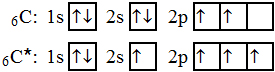 Valenční excitovaný stav = stav, kdy prvek ze základního stavu excituje valenční elektron (popř. elektrony) do prázdných orbitalů valenční vrstvy v souladu s Hundovým pravidlem. Některé prvky se excitovat nemůžou, u některých atomů existuje více valenčních excitovaných stavů.
1. Electrons are assigned to orbitals in order of increasing value of (n+ℓ).
2. For subshells with the same value of (n+ℓ), electrons are assigned first to the sub shell with lower n.
1. Electrons are assigned to orbitals in order of increasing value of (n+ℓ).
2. For subshells with the same value of (n+ℓ), electrons are assigned first to the sub shell with lower n.
Madelungovo – Klechkowskiho pravidlo (n+l)
1. Electrons are assigned to orbitals in order of increasing value of (n+ℓ).
2. For subshells with the same value of (n+ℓ), electrons are assigned first to the sub shell with lower n.
1. přednostně se obsadí orbital, u něhož je součet n + l menší
2. z orbitalů se stejným součtem n + l, se jako první zaplní ten, jehož hlavní kvantové číslo n je menší.

Orbitaly se zaplňují v následujícím pořadí: 1s, 2s, 2p, 3s, 3p, 4s, 3d, 4p, 5s, 4d, 5p, 6s, 4f, 5d, 6p, 7s, 5f, 6d, 7p
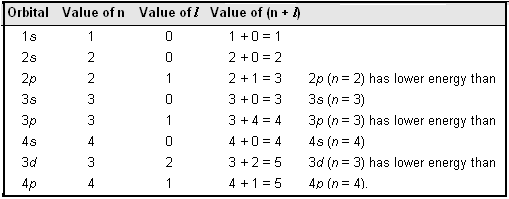 Wiswesserovo pravidlo
= určení energetické sekvence atomových podslupek (n, ℓ ) podle rovnice




Orbitaly se zaplňují v následujícím pořadí:
        1s, 2s, 2p, 3s, 3p, 4s, 3d, 4p, 5s, 4d, 5p, 6s, 4f, 5d, 6p, 7s, 5f, 6d, 7p...
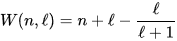 Zaplňování atomových orbitalů
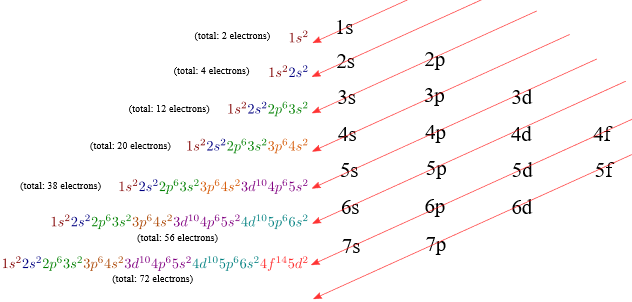 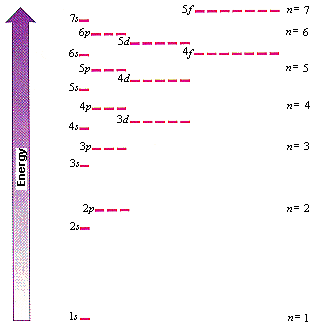 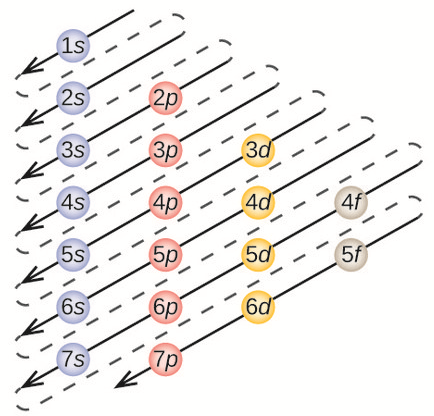 1s > 2s > 2p > 3s > 3p > 4s > 3d > 4p > 5s > 4d > 5p > 6s > 4f > 5d > 6p > 7s > 5f > 6d > 7p
Teorie
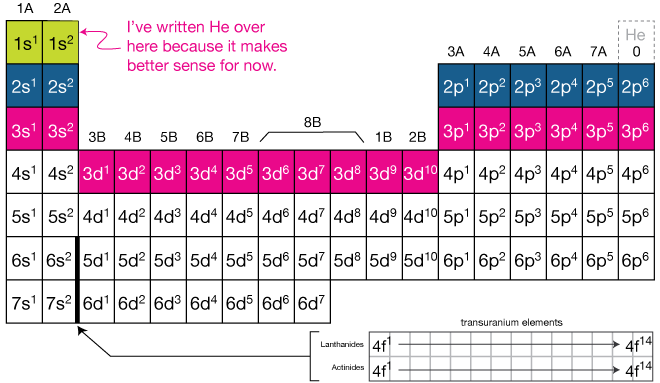 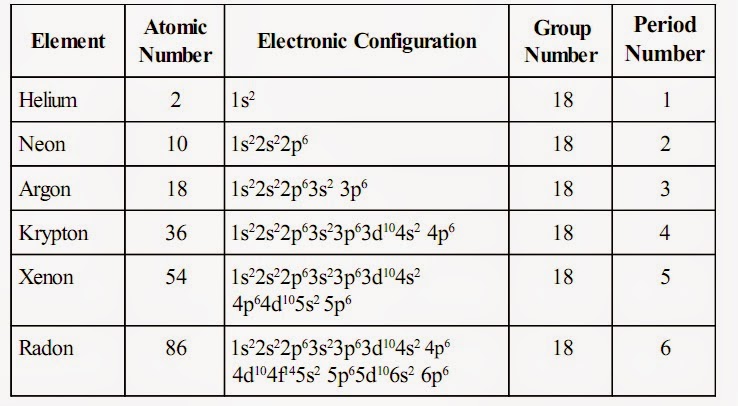 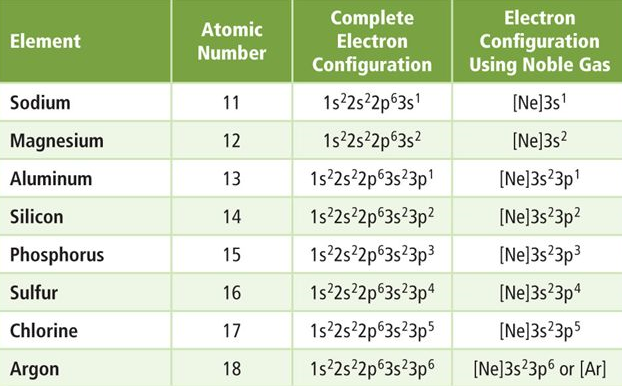 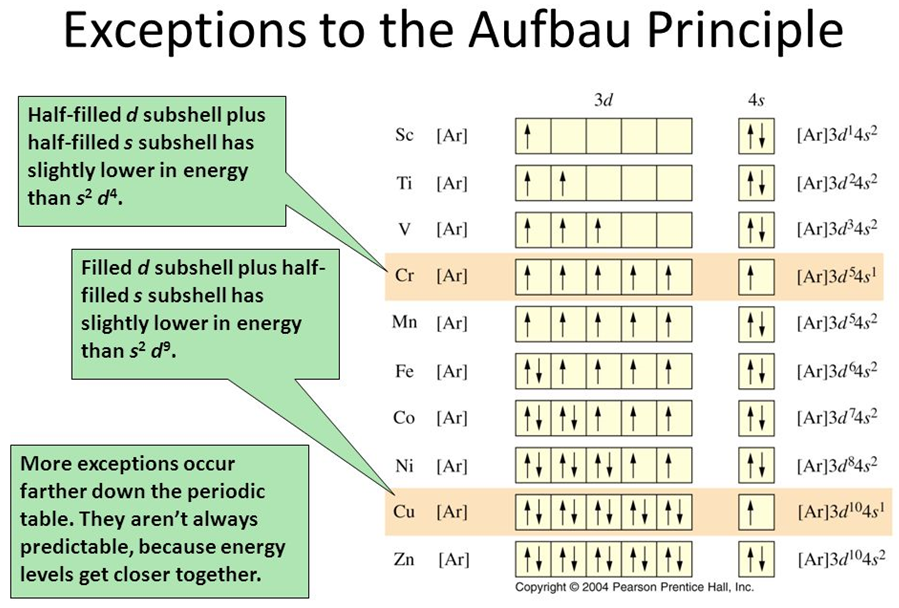 1s > 2s > 2p > 3s > 3p > 4s > 3d > 4p > 5s > 4d > 5p > 6s > 4f > 5d > 6p > 7s > 5f > 6d > 7p
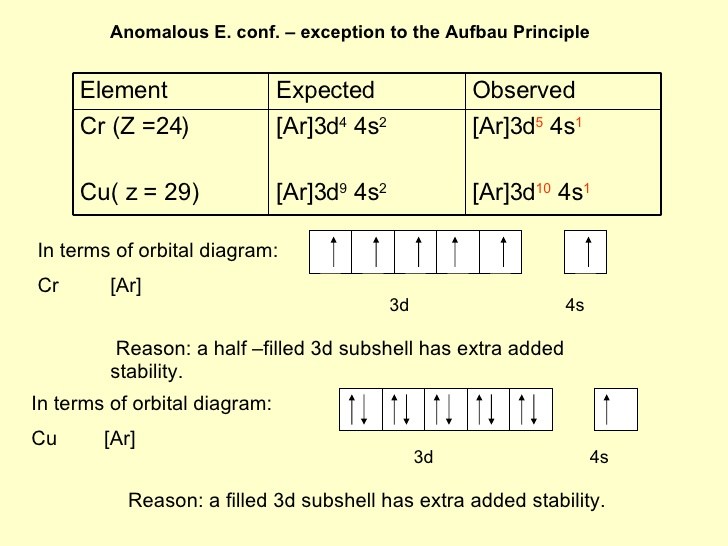 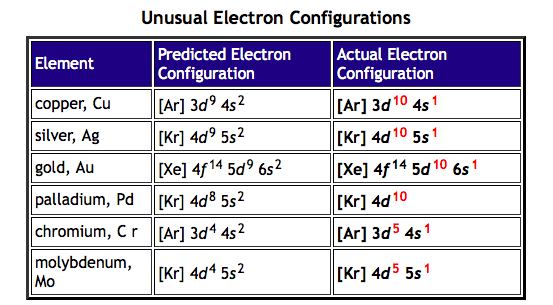 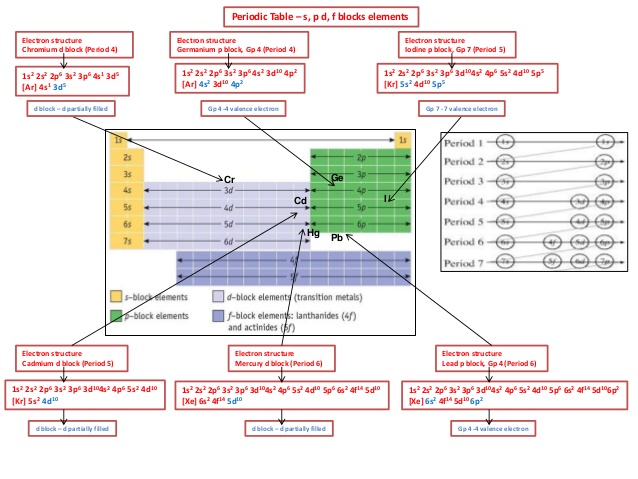 Skutečnost
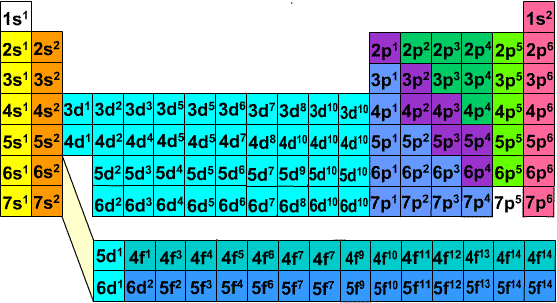 Ionizace
Pomocí Hundova pravidla lze zobrazit také elektronové konfigurace iontů - jak kladně nabitých iontů (kationty), tak záporně nabitých iontů (anionty). 
     1.    kationt vzniká tak, že z elektroneutrálního atomu je odtržen jeden nebo více elektronů; v atomovém obalu má tedy kationt příslušného prvku o daný počet elektronů méně, než má elektroneutrální atom.
      2.    aniont vzniká tak, že elektroneutrální atom přijme jeden nebo více elektronů; v atomovém obalu má tedy aniont příslušného prvku o daný počet elektronů více, než má elektroneutrální atom.  

Ionty nepřechodných prvků nabývají konfigurace nejbližšího vzácného plynu.





U přechodných kovů se při ionizaci odštěpují elektrony z ns orbitalů dříve než z (n-1)d orbitalů.
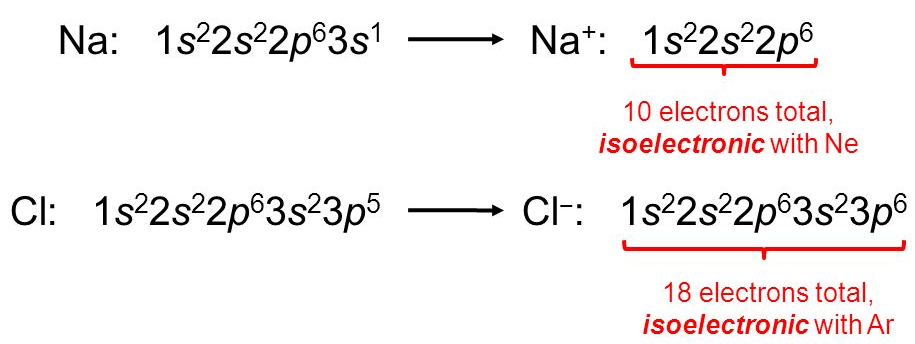 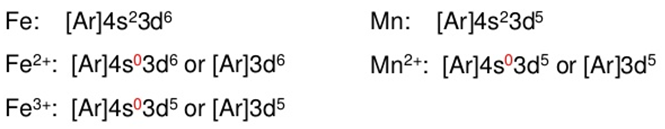 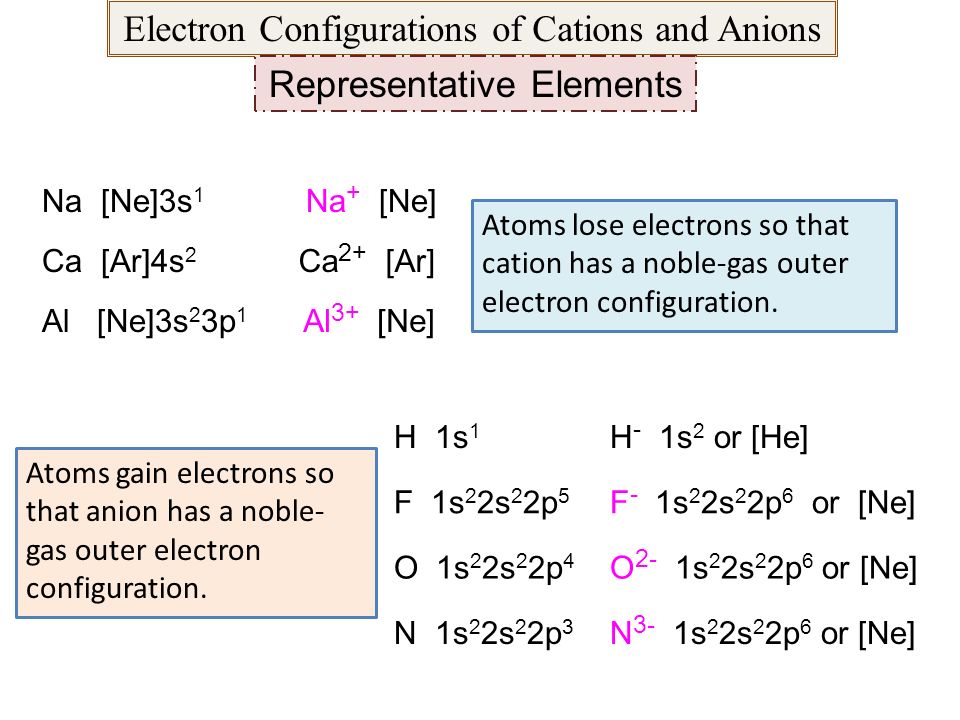 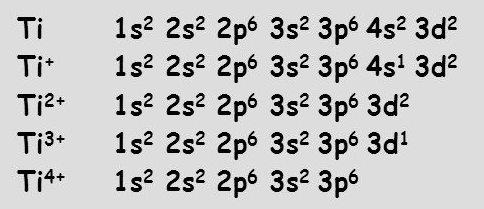 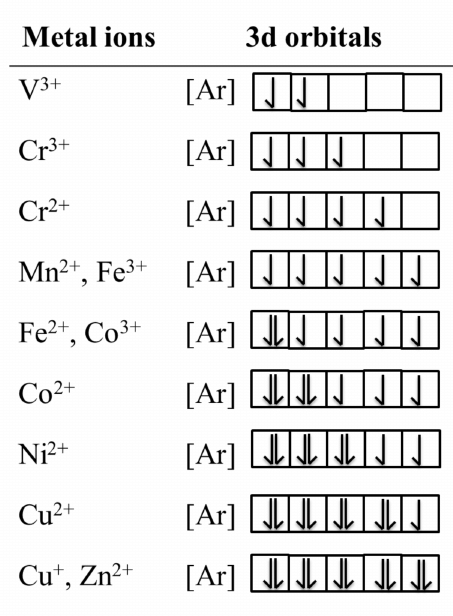 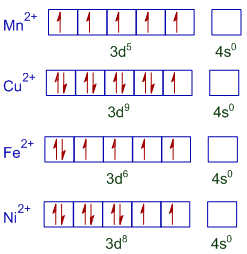